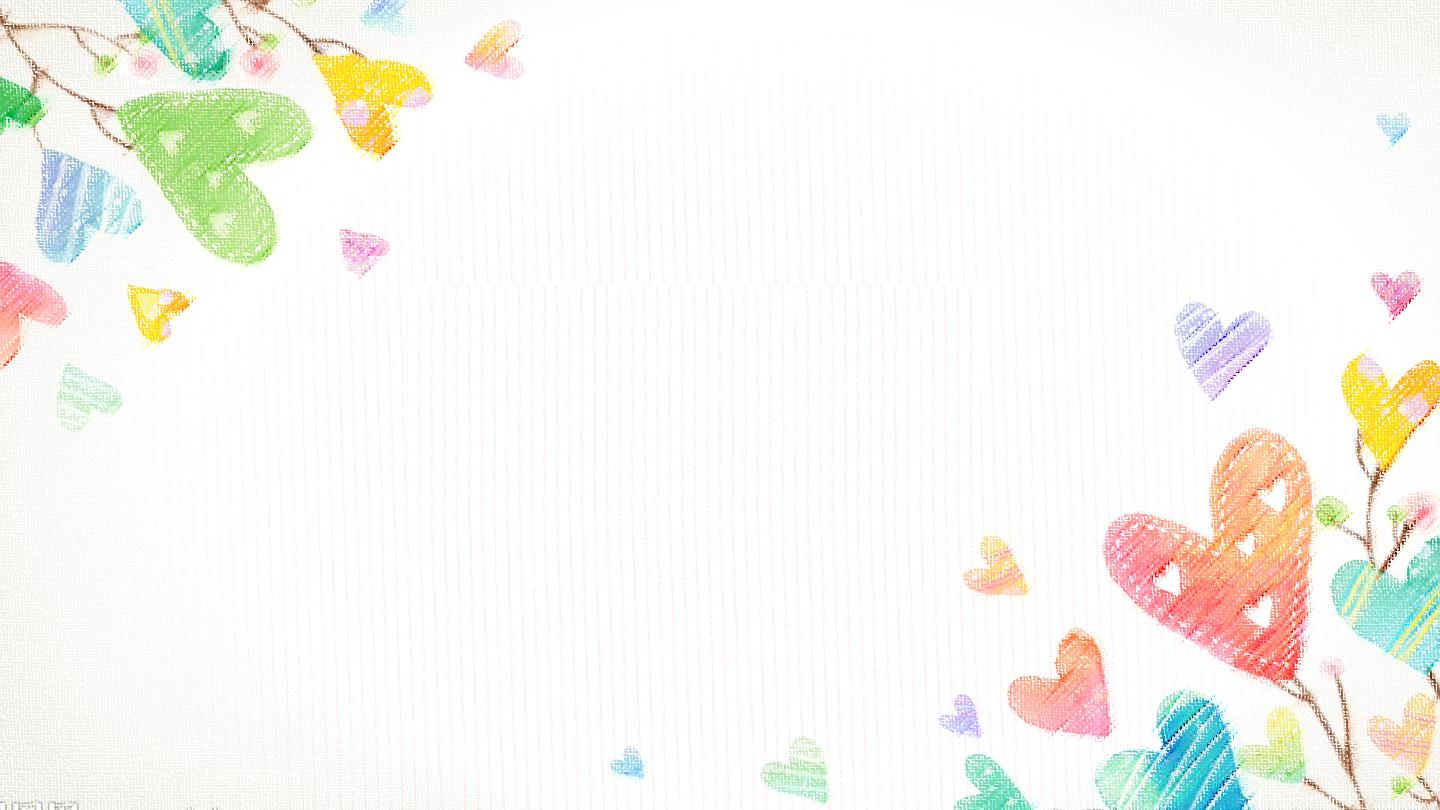 Bản quyền thuộc về: FB Hương Thảo - https://www.facebook.com/huongthaoGADT/
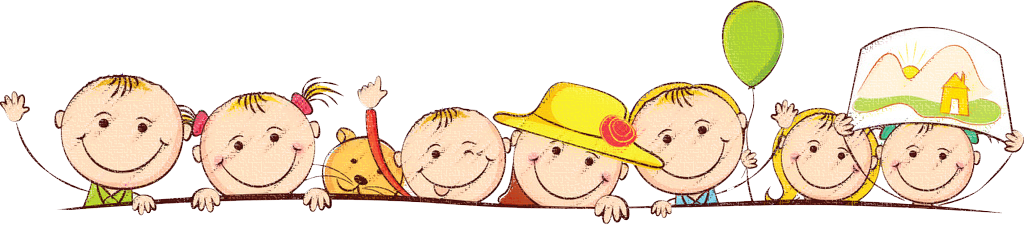 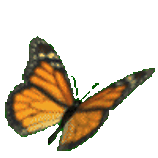 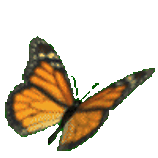 Chào mừng các em 
đến với tiết Toán
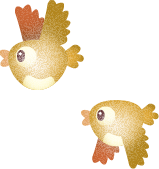 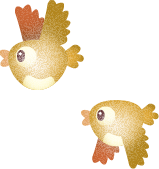 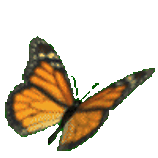 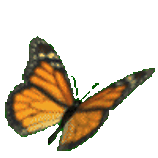 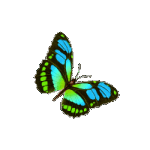 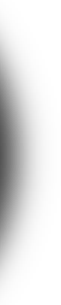 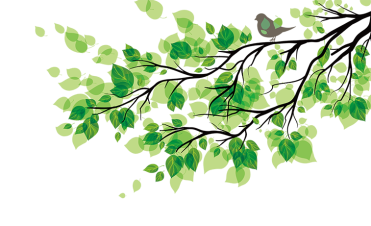 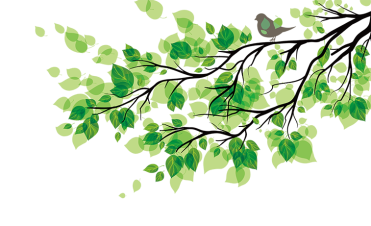 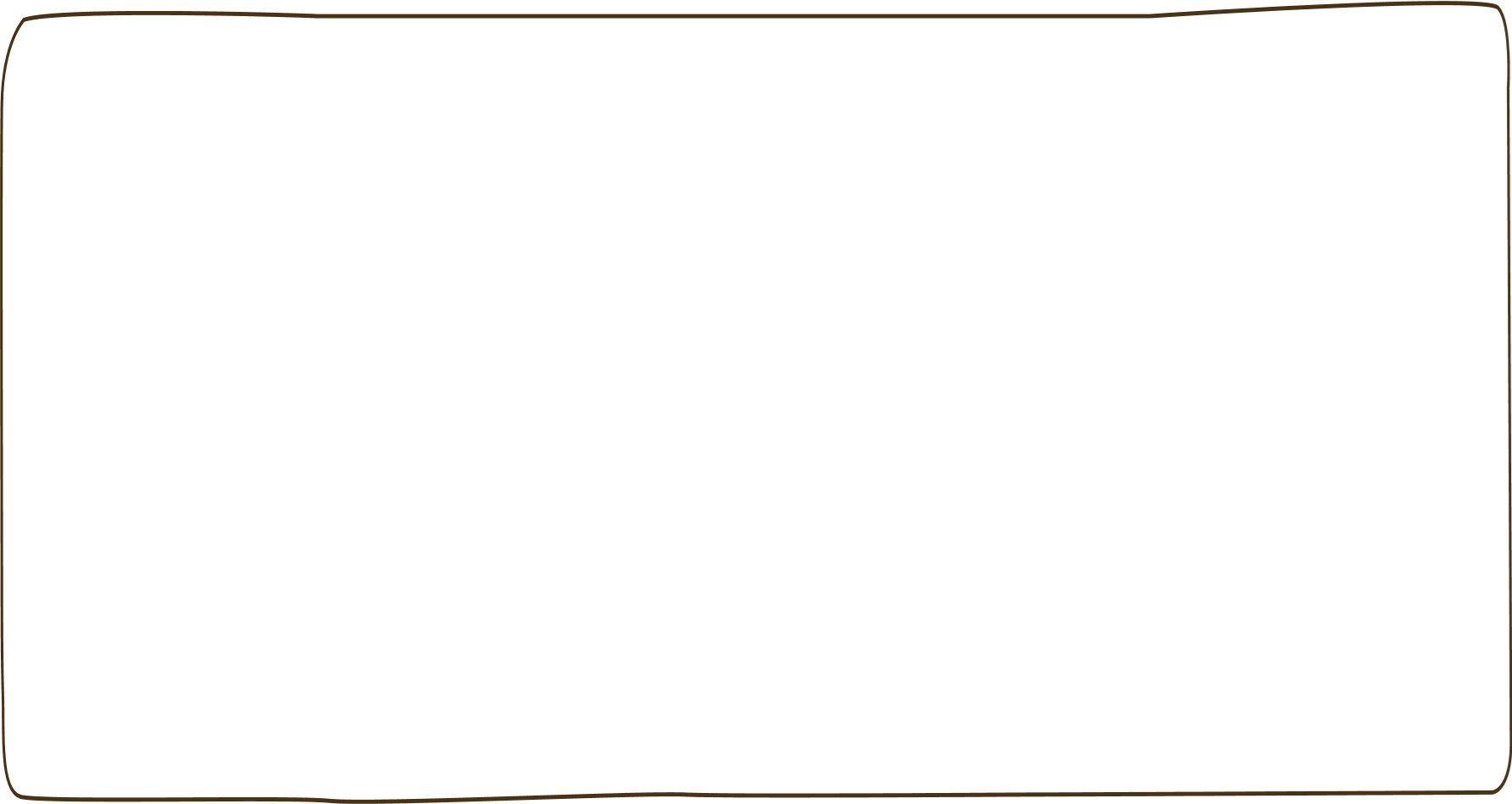 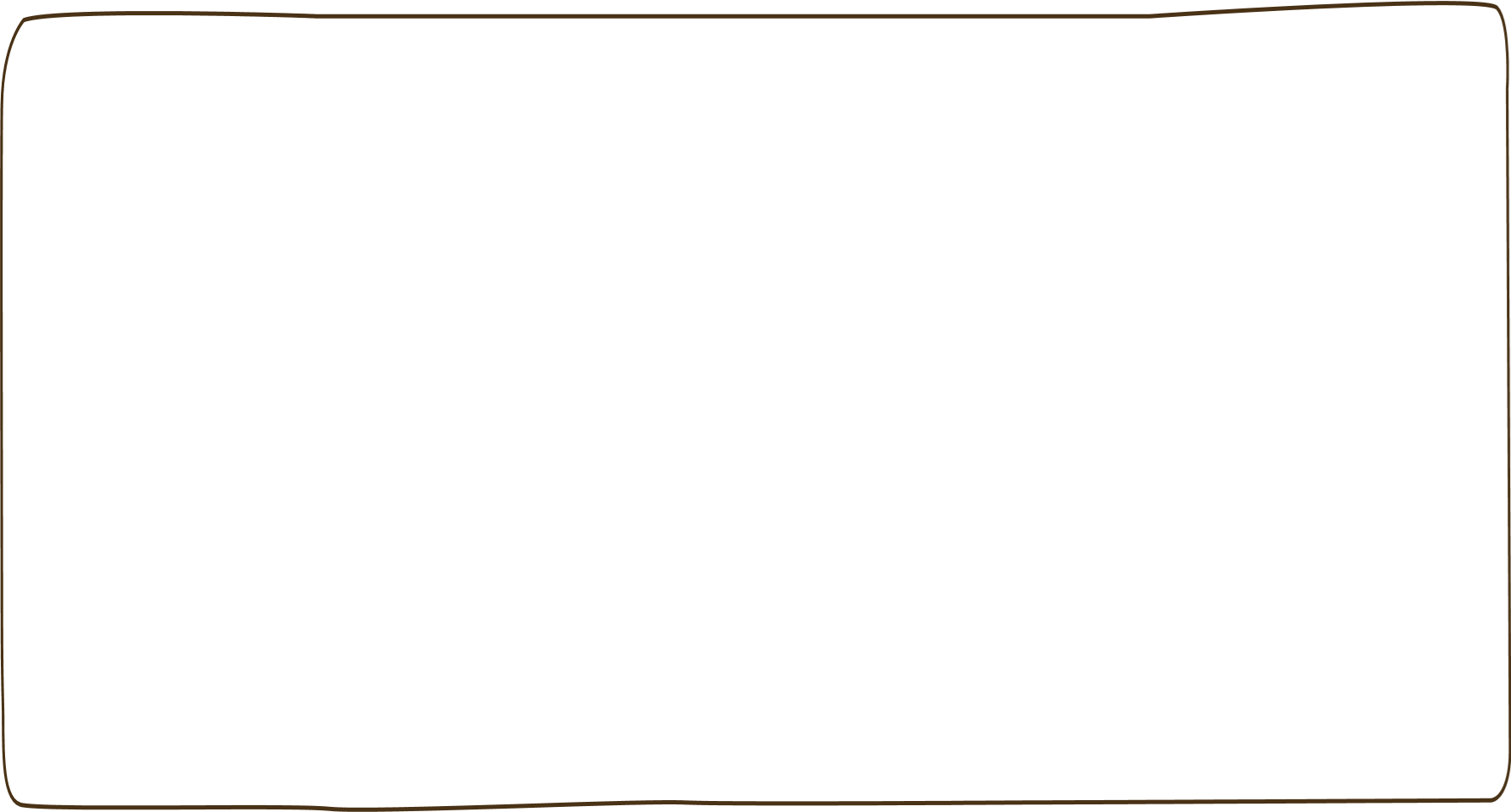 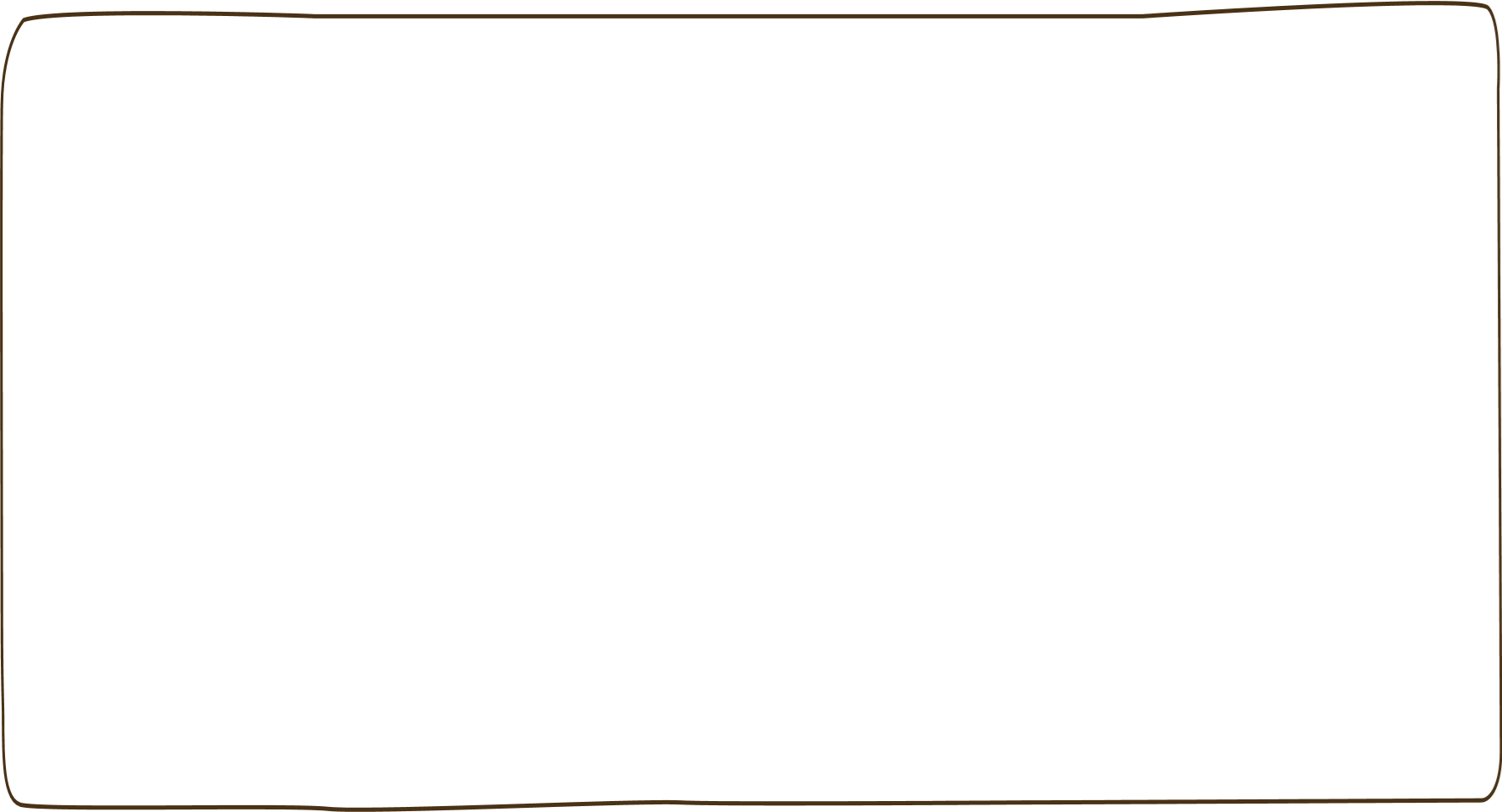 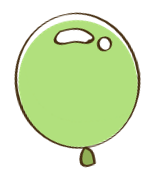 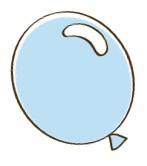 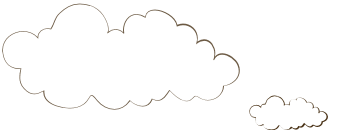 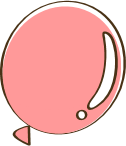 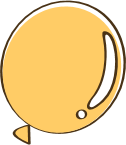 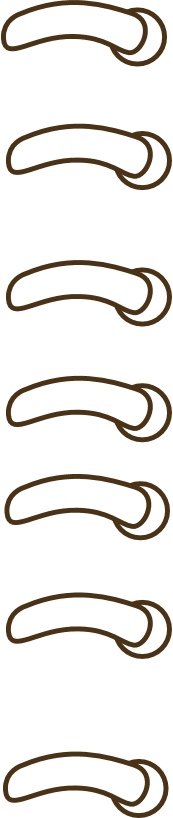 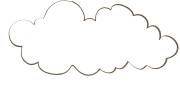 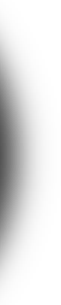 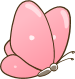 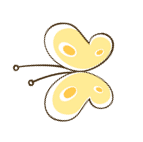 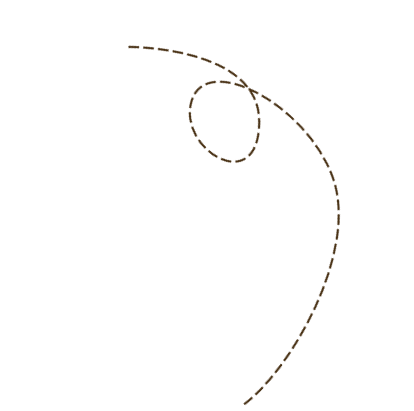 Khởi động
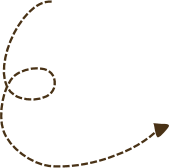 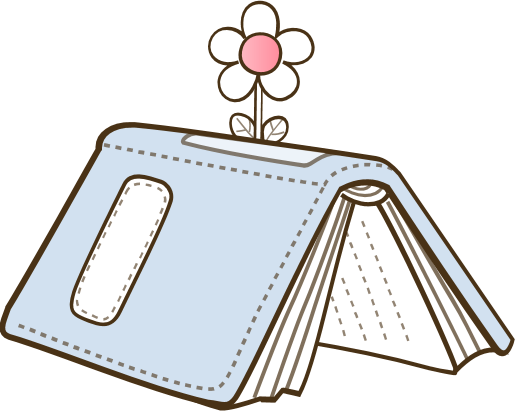 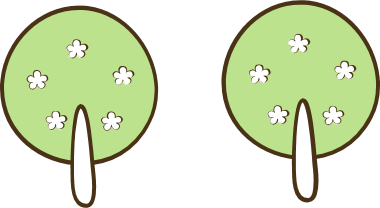 [Speaker Notes: Bài giảng được thiết kế bởi: Phạm Duyên]
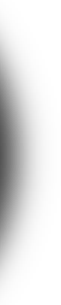 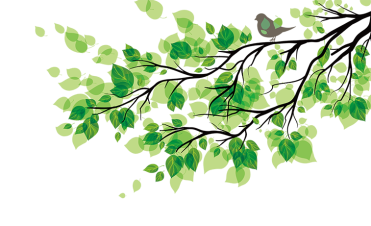 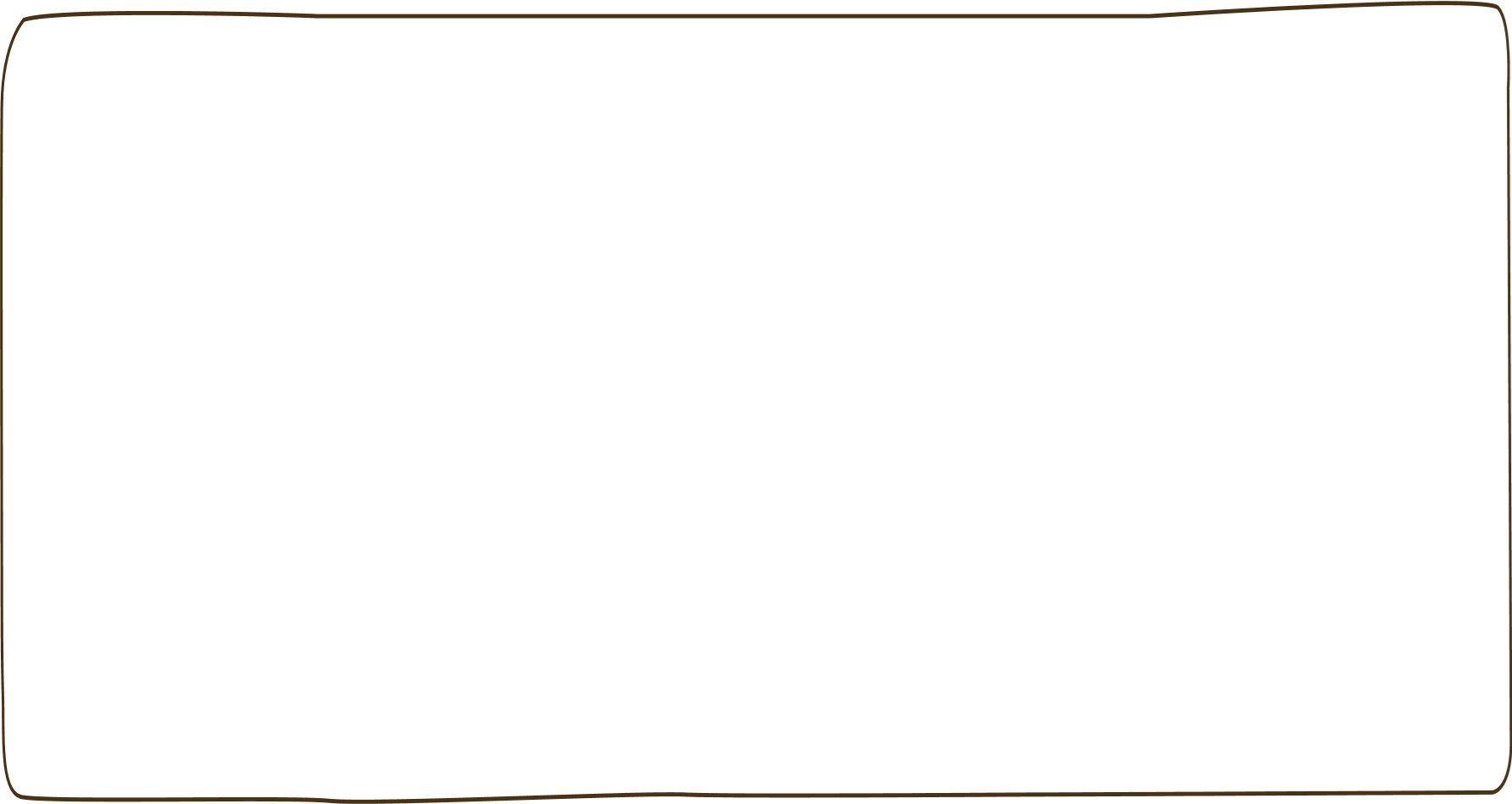 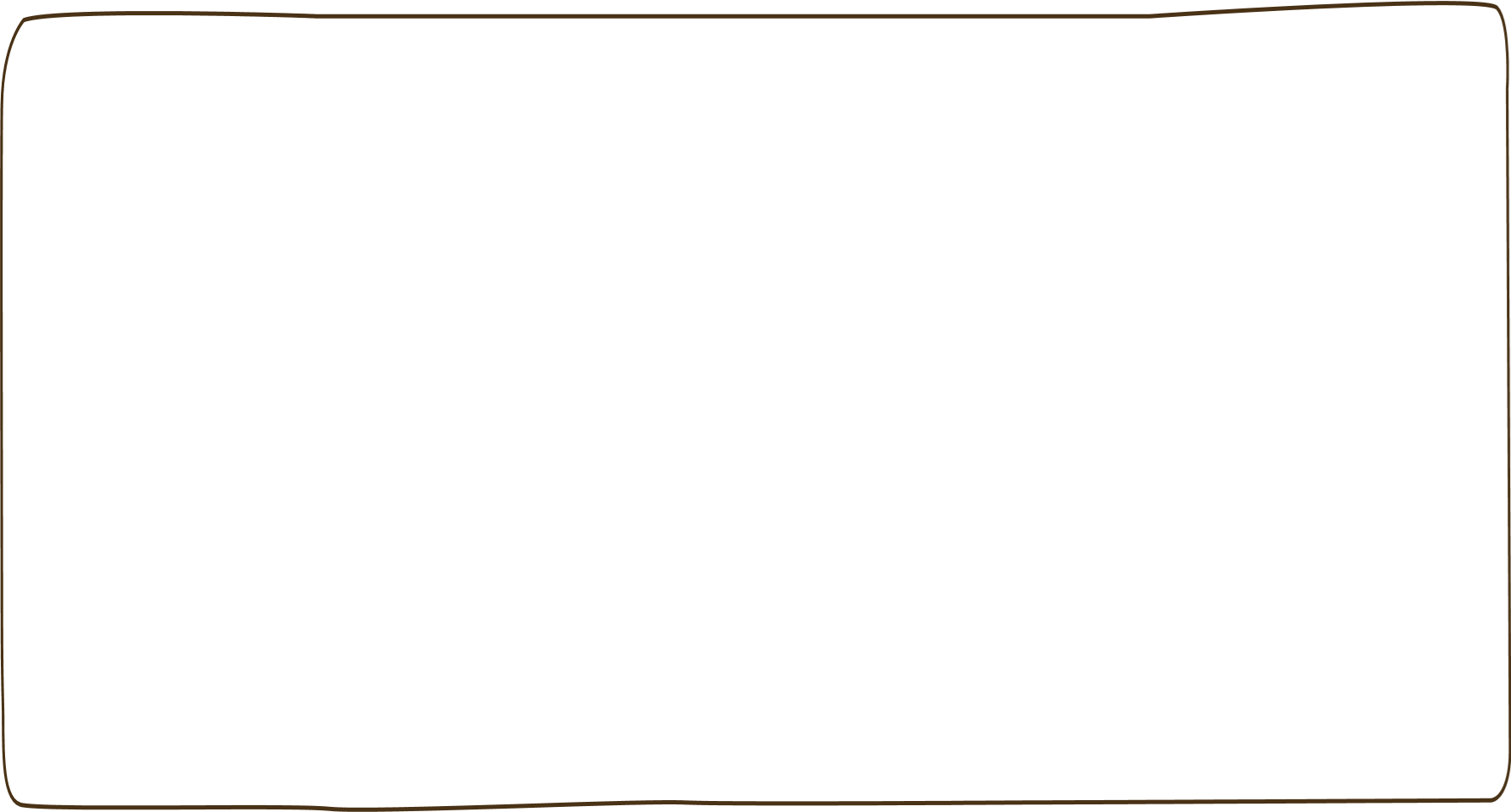 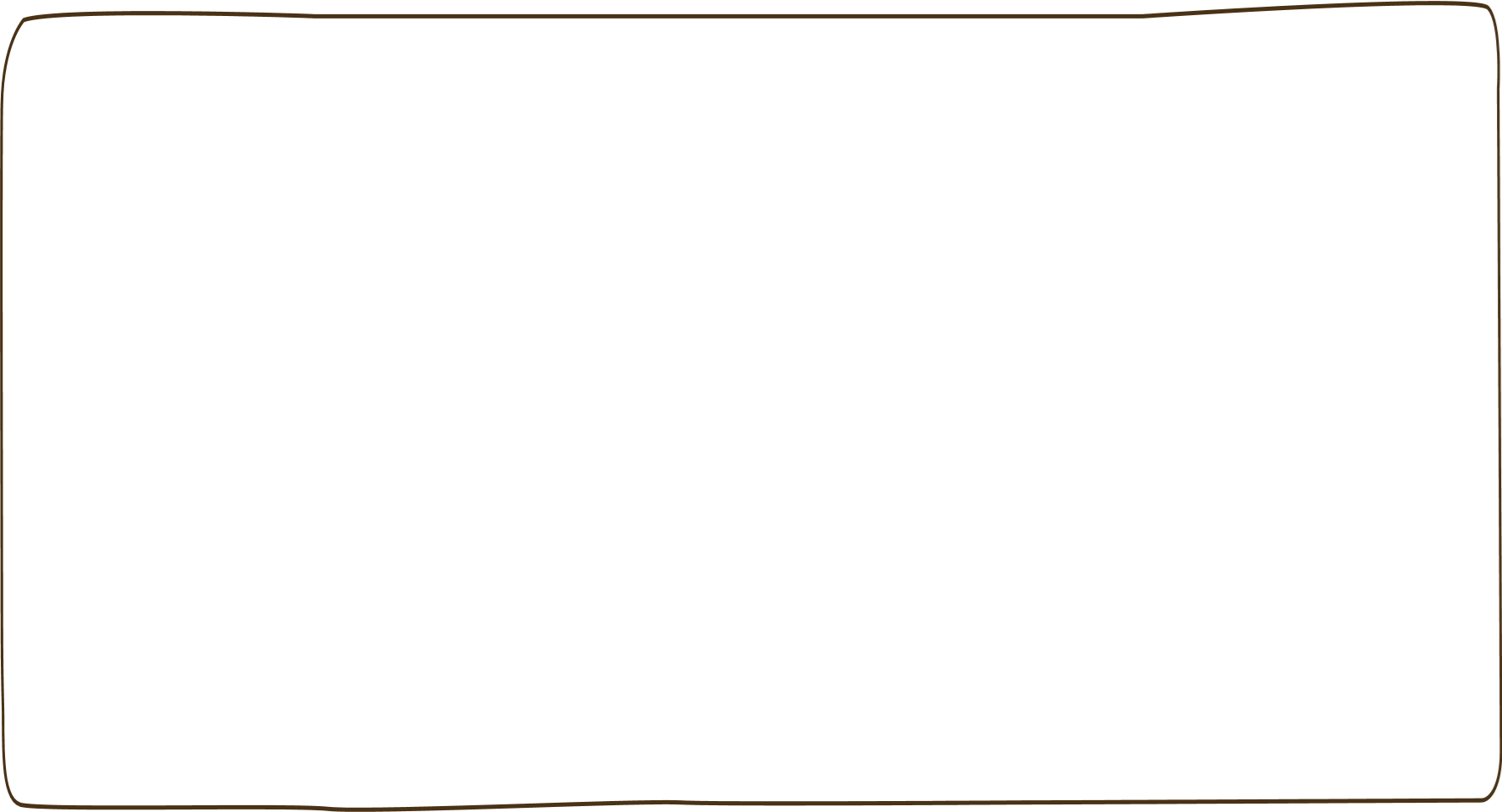 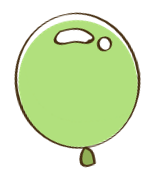 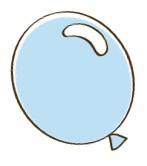 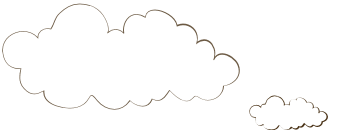 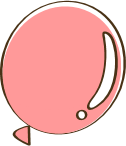 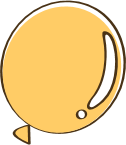 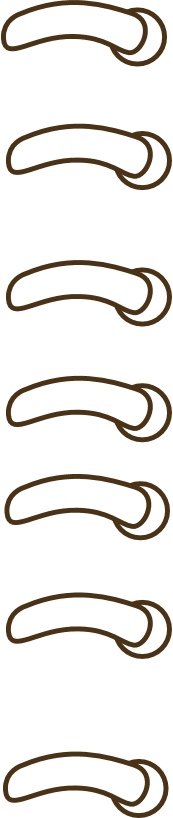 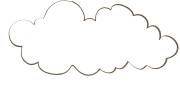 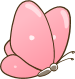 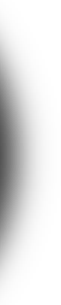 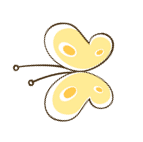 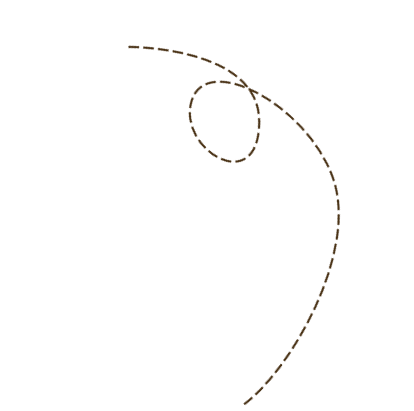 Bài 35: Ôn tập đo lường
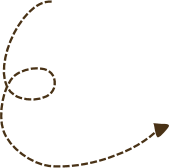 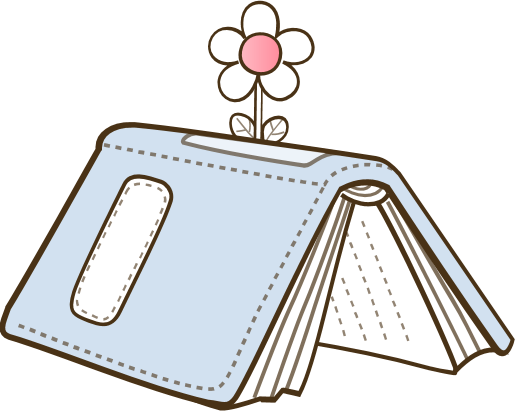 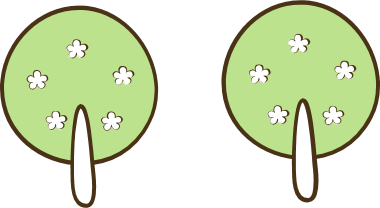 [Speaker Notes: Bài giảng được thiết kế bởi: Phạm Duyên]
Tiết 1
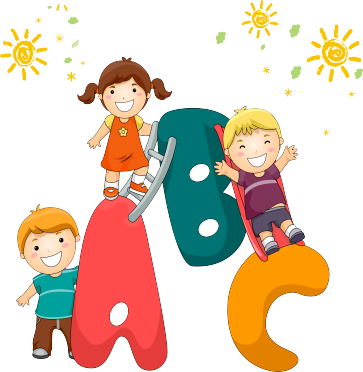 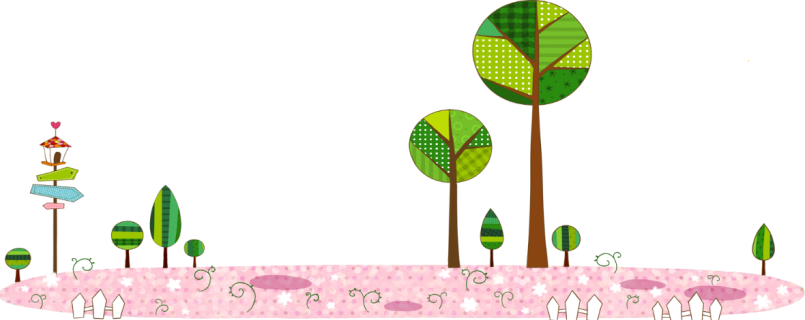 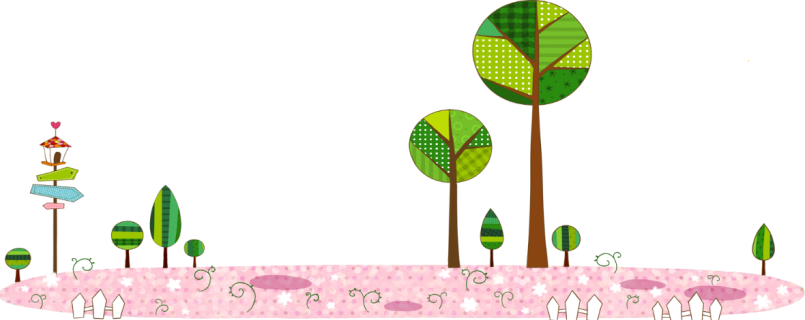 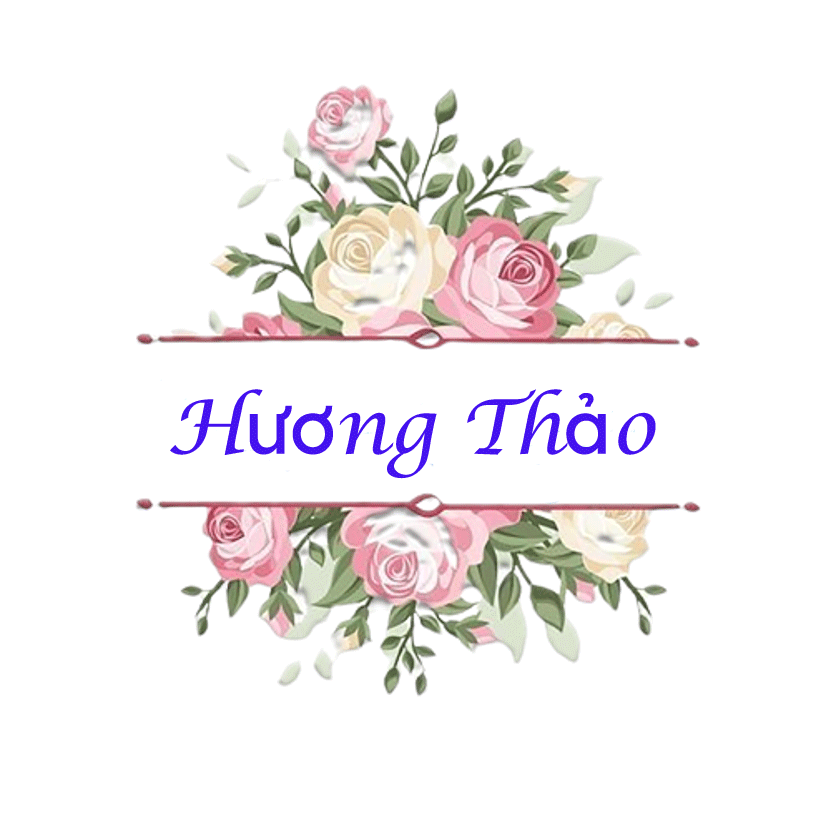 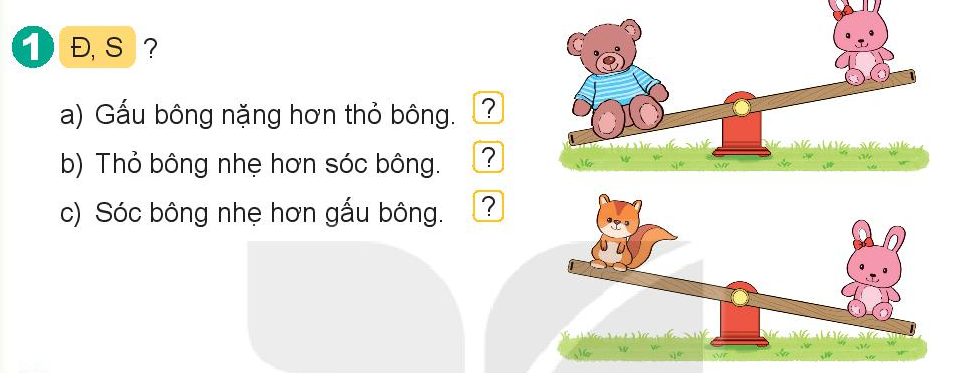 Đ
S
Đ
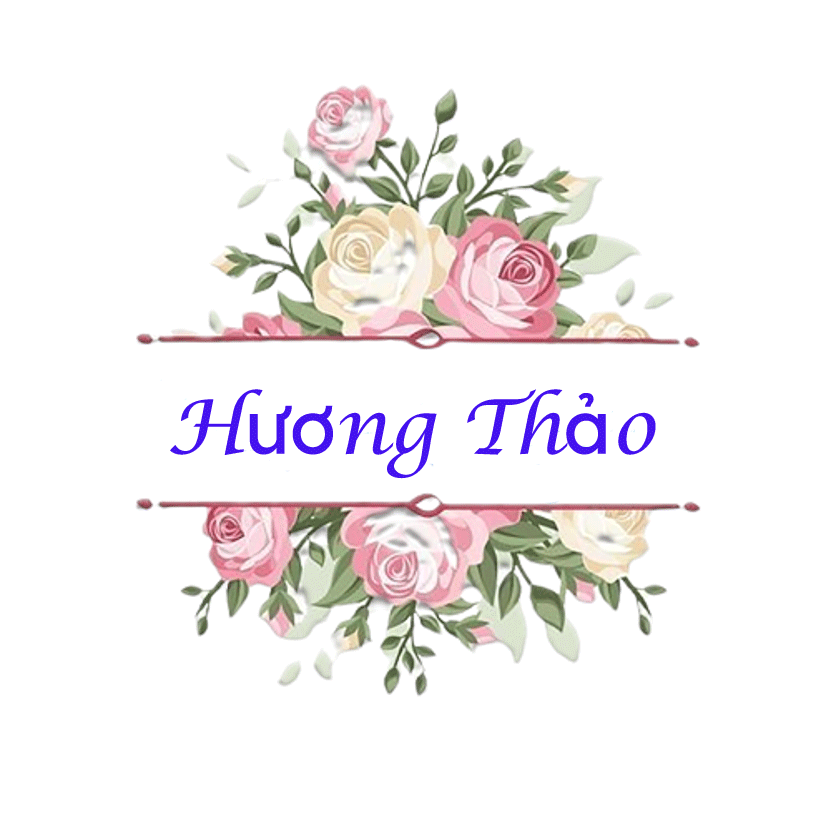 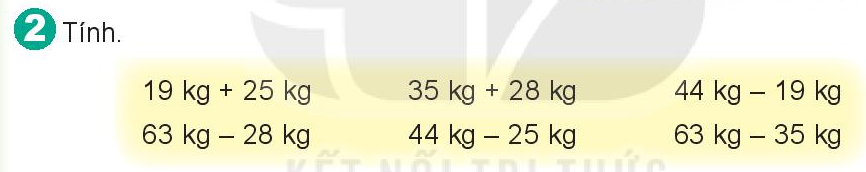 44 kg - 19 kg = 25 kg
63 kg – 35 kg = 28 kg
35 kg + 28 kg = 63 kg
44 kg – 25 kg = 19 kg
19 kg + 25 kg = 44 kg
63 kg – 28 kg = 35 kg
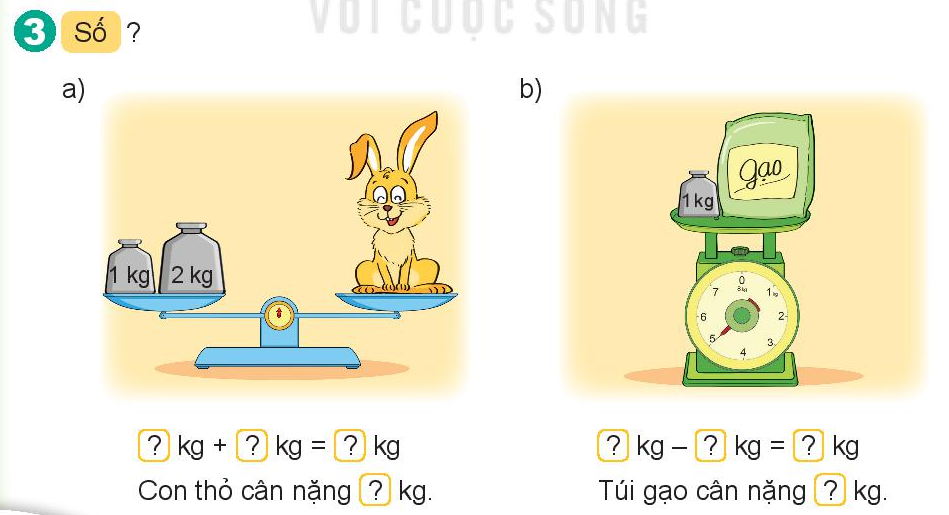 1
2
3
5
1
4
3
4
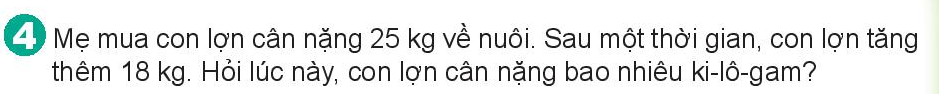 Lúc này, con lợn nặng số ki-lô-gam là:
25 + 18 = 43 (kg)
Đáp số 43 (kg)
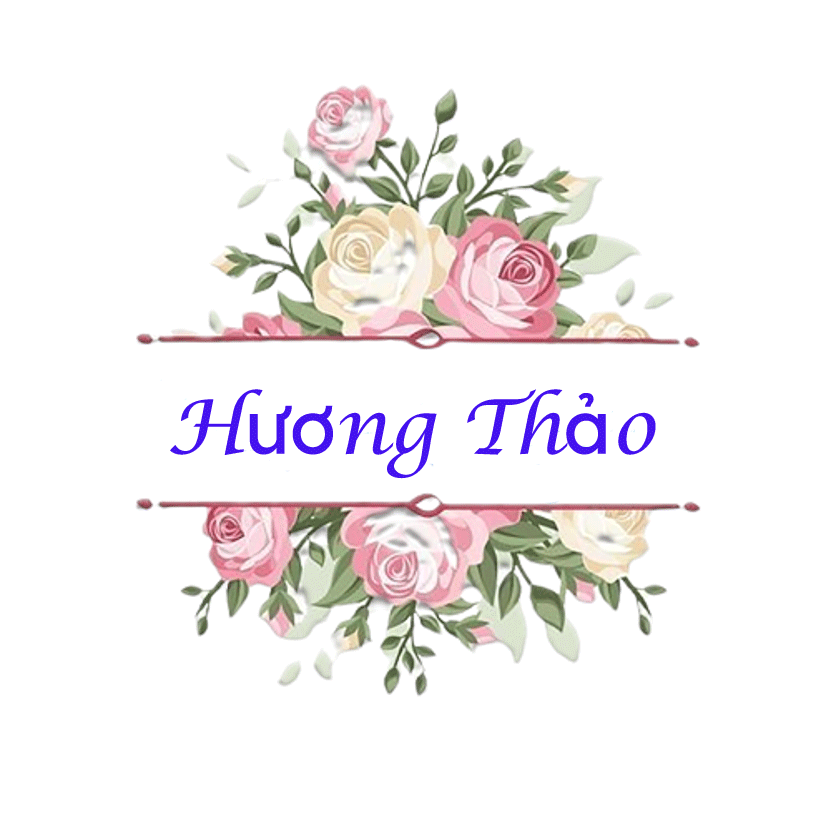 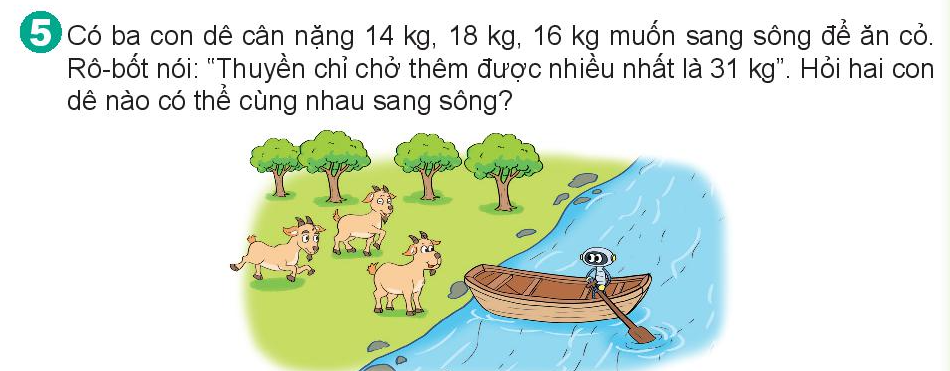 Hai con dê có thể sang song là 14 kg và 16 kg vì:
14 + 16 = 30 kg  <31 kg
Tiết 2
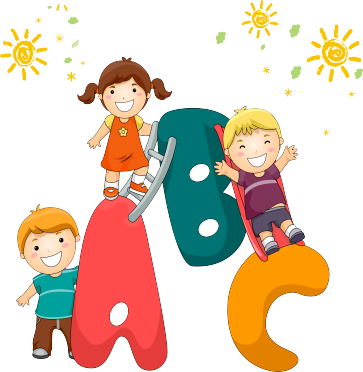 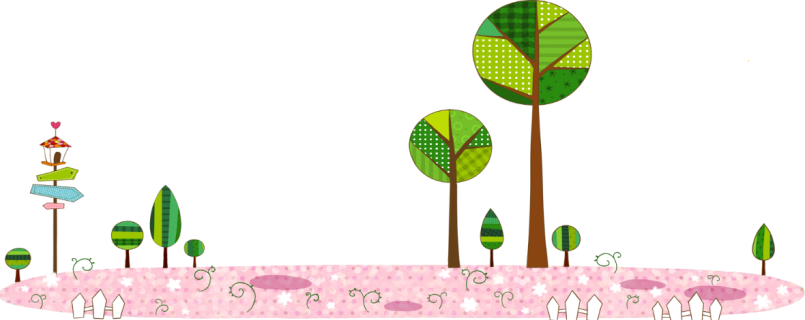 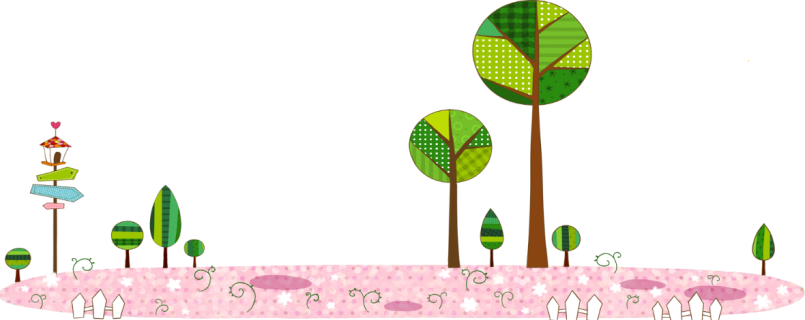 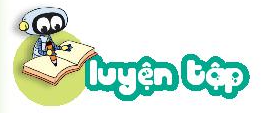 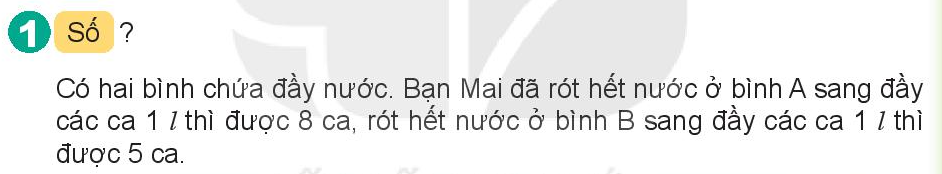 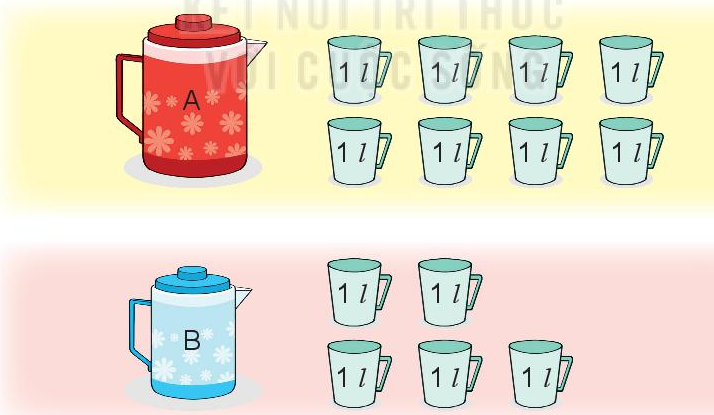 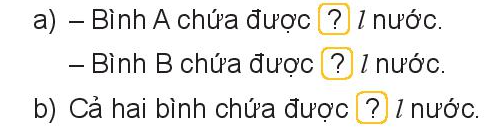 8
5
13
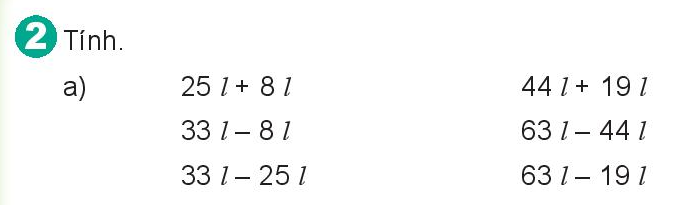 = 63 l
= 33 l
= 25 l
=19 l
= 44 l
= 8 l
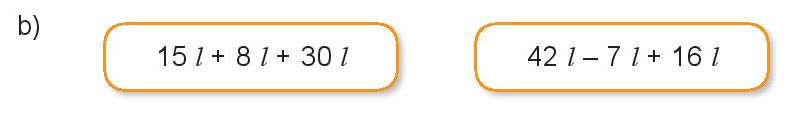 = 53 I
= 51 I
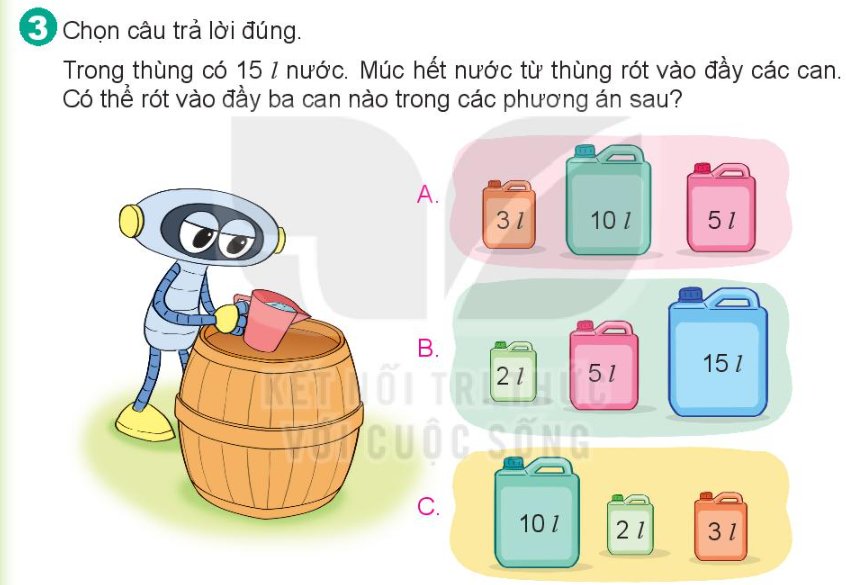 10 l + 2 l + 3 l = 15 l
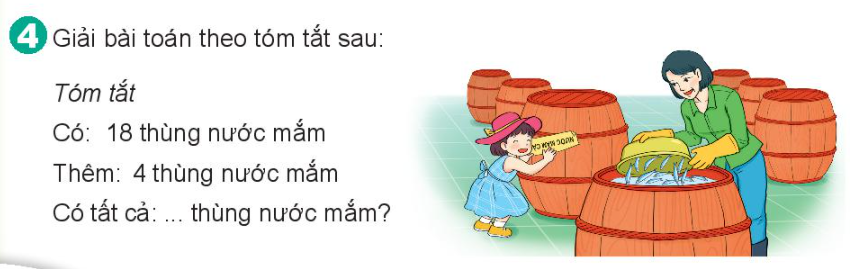 Có tất cả: 18 + 4 = 22 thùng nước mắm
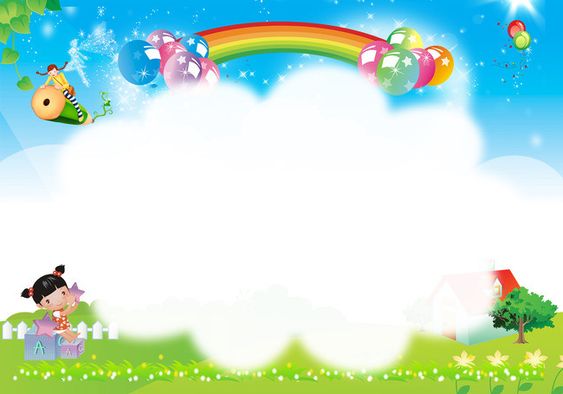 Chúc các thầy cô mạnh khoẻ
Chúc các con chăm ngoan
Liên hệ giáo án:
FB: Hương Thảo
Gmail: tranthao121006@gmail.com